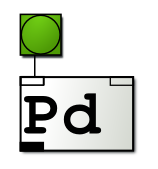 Puredata
Puredata est un environnement  graphique de programmation pour traiter l’audio, la vidéo et les graphismes.
Développée par Miller Puckette.
Pure Data se décline en deux versions :
Pure Data Vanilla
Pure Data Extended
[Speaker Notes: La programmation se fait en reliant les boîtes.
Chaque boîte contient de ports qui permettent l’envoi ou la recéption de donnés : inlets et]
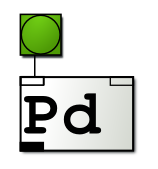 Puredata
Développée par Miller Puckette.
Pure Data se décline en deux versions :
Pure Data Vanilla
Pure Data Extended
Pd-vanilla
Permet la manipulation de l'audio et du MIDI.
Est la version de base de Pure Data.
[Speaker Notes: Permet la manipulation de l'audio et du MIDI.
Est la version de base de Pure Data.]
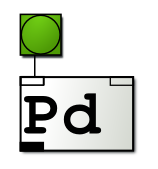 Puredata
Développée par Miller Puckette.
Pure Data se décline en deux versions :
Pure Data Vanilla
Pure Data Extended
Pd-extend

Le traitement de vidéo, 
La communication avec des périphériques USB et FIREWIRE 
La réalisation des opérations complexes en une seule fois, etc.
[Speaker Notes: Pd-extended regroupe Pd-vanilla et de librairies qui étendent les fonctions de Pd-vanilla .]
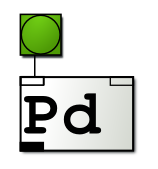 Puredata
INSTALATION
Le site officiel www.puredata.info, met à disposition les versions les plus récentes au téléchargement : GNU/Linux, Mac OS X et Microsoft Windows).
PRISE EN MAIN RAPIDE
http://impala.utopia.free.fr/pd/patchs/doc_tut_workshop/Fr_Documentation_pd_giair/05_puredata_demarrage.htm
OU
http://fr.flossmanuals.net/puredata/
ET AUTRES …
[Speaker Notes: Pd-extended regroupe Pd-vanilla et de librairies qui étendent les fonctions de Pd-vanilla .]
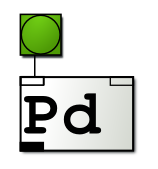 Puredata
Puredata  est un environnement de programmation dont les commandes se présentent sous forme de « boîtes »
Ces boîtes contiennent  une fonctionnalité  + des arguments
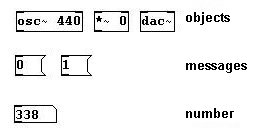 Objets
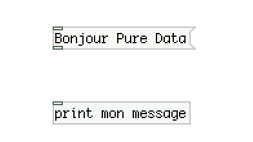 Messages
Boîtes où l’on met des messages à des fins diverses. Vide par défaut.
Boîtes où l’on met des nombres. Vide par défaut.
Nombres
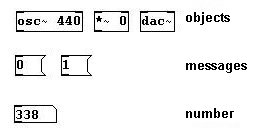 Les fonctions sont représentées sous forme de « boîtes »
[Speaker Notes: La programmation se fait en reliant les boîtes.
Chaque boîte contient de ports qui permettent l’envoi ou la recéption de donnés : inlets et]
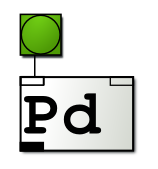 Puredata
Les boîtes se différencient par le bord droit:
fonctionnalité  pour imprimer (ou afficher)
Argument
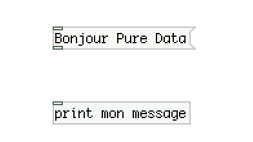 Boîte du type OBJET:
le bord est en angle droit
Message
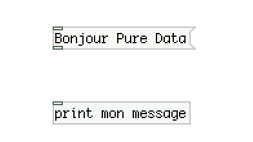 Boîte du type MESSAGE: 
le bord droit est creusé
Ne peut contenir que des nombres
Boîte du type NOMBRE: 
le bord droit est coupé
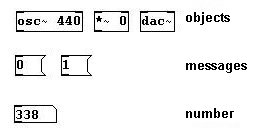 [Speaker Notes: La programmation se fait en reliant les boîtes.
Chaque boîte contient de ports qui permettent l’envoi ou la réception de donnés : inlets et]
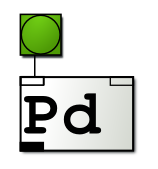 Puredata
Les boîtes OBJET
fonctionnalité  imprimer (ou afficher)
argument
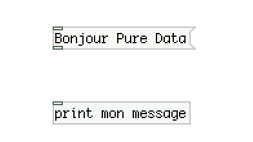 [Speaker Notes: La programmation se fait en reliant les boîtes.
Chaque boîte contient de ports qui permettent l’envoi ou la recéption de donnés : inlets et]
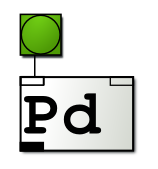 Puredata
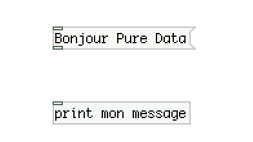 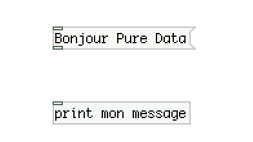 L’on doit relier les boîtes en fonction des besoins de la programmation.
OUTLET
Le message
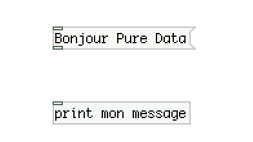 connecteur
INLET
Cela affiche le message
La boîte « messages » envoie une commande à un objet
[Speaker Notes: La programmation se fait en reliant les boîtes.
Chaque boîte contient de ports qui permettent l’envoi ou la recéption de donnés : inlets et]
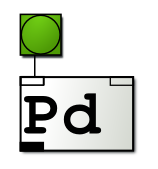 Puredata
Ceci est un algorithme  Puredata, on l’appele un PATCH.
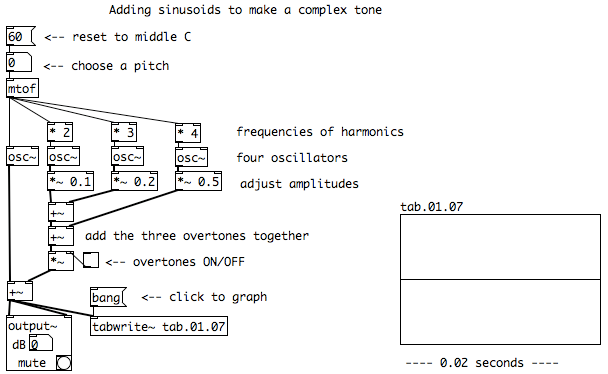 [Speaker Notes: Dans Puredata l’algorithme issue de la programmation est appelé PATCH.  C’est l’ensemble de boîtes reliées entre elles par des connecteurs.]
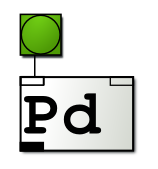 Puredata
Pour réaliser un PATCH :
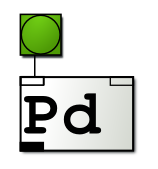 Allez dans Menu > File > New
[Speaker Notes: Dans Puredata l’algorithme issue de la programmation est appelé PATCH.  C’est l’ensemble de boîtes reliées entre elles par des connecteurs.]
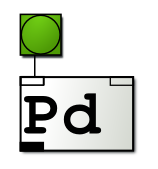 Puredata
Autres boites fonctionnelles
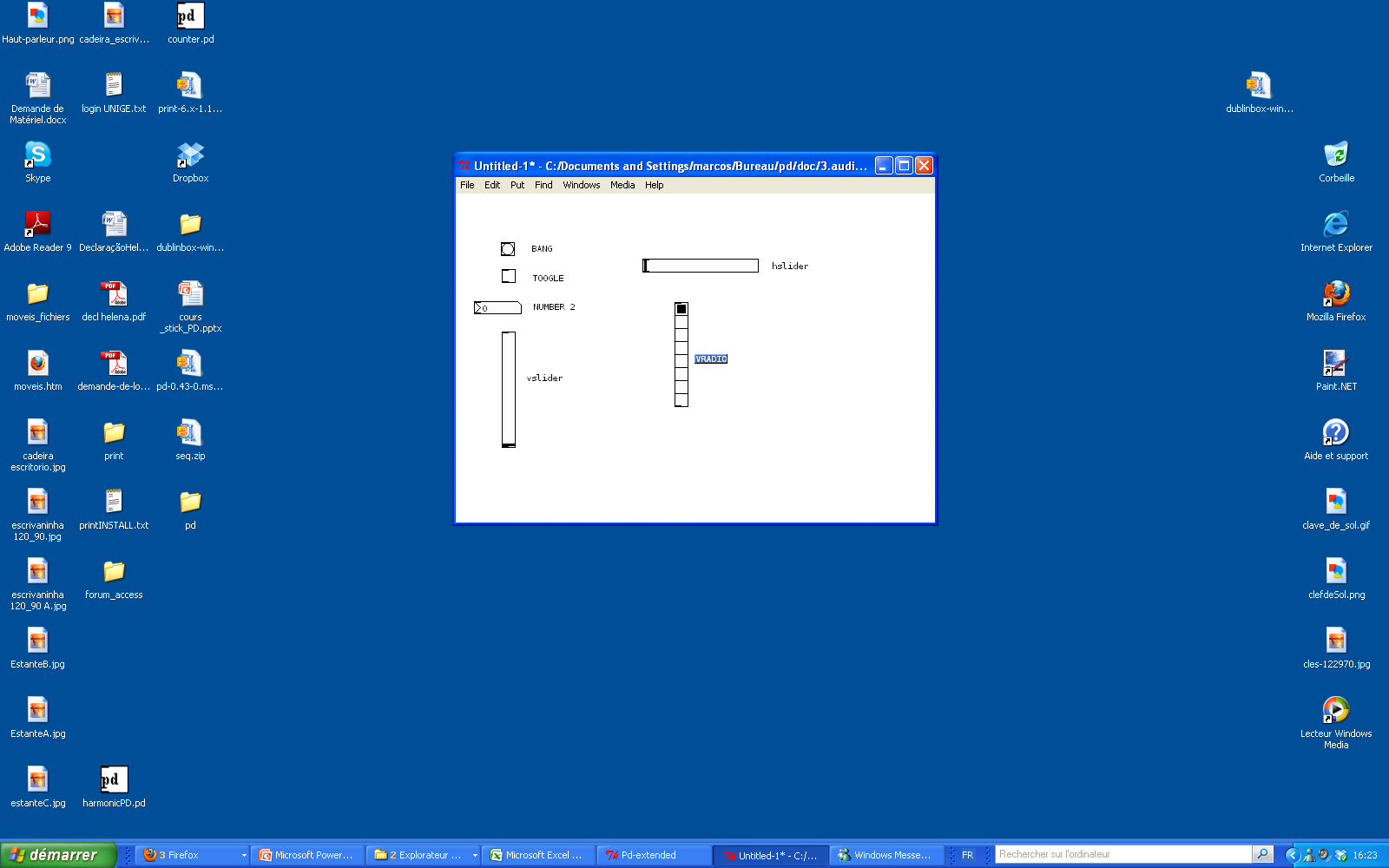 [Speaker Notes: Dans Puredata l’algorithme issue de la programmation est appelé PATCH.  C’est l’ensemble de boîtes reliées entre elles par des connecteurs.]
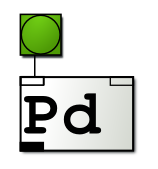 Puredata
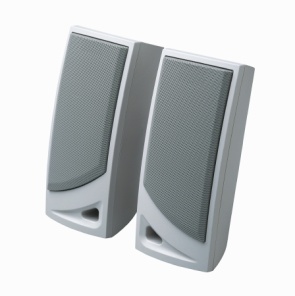 LE SON
Pour réaliser un PATCH contenant des données sonores il est nécessaire de configurer la machine pour le son.
Vous trouverez un bon tutoriel sur :
http://fr.flossmanuals.net/puredata/ch011_configurations-audio-et-midi
[Speaker Notes: Dans Puredata l’algorithme issue de la programmation est appelé PATCH.  C’est l’ensemble de boîtes reliées entre elles par des connecteurs.]
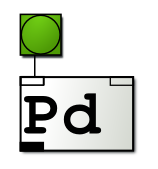 Puredata
RÉSUMÉ
télécharger Pure Data 0.37 (15Mo).
vérifier vos périphériques audio/midi et firewall.
voir les configurations flags et les comparer avec le fichier pd.bat.
ouvrir Pure Data avec le raccourci.
ouvrir le menu MEDIA, choisir votre configuration audio et midi.
puis TEST AUDIO AND MIDI.
s'inscrire sur un forum : http://www.idecibel.com    ou
http://puredata.info/community
[Speaker Notes: Dans Puredata l’algorithme issue de la programmation est appelé PATCH.  C’est l’ensemble de boîtes reliées entre elles par des connecteurs.]